Живые клетки
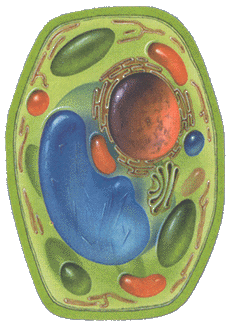 18.03.2013
Алферова Мария Владимировна
Открытие клетки
1765 г.- Роберт Гук открыл клетку с помощью усовершенствованного микроскопа
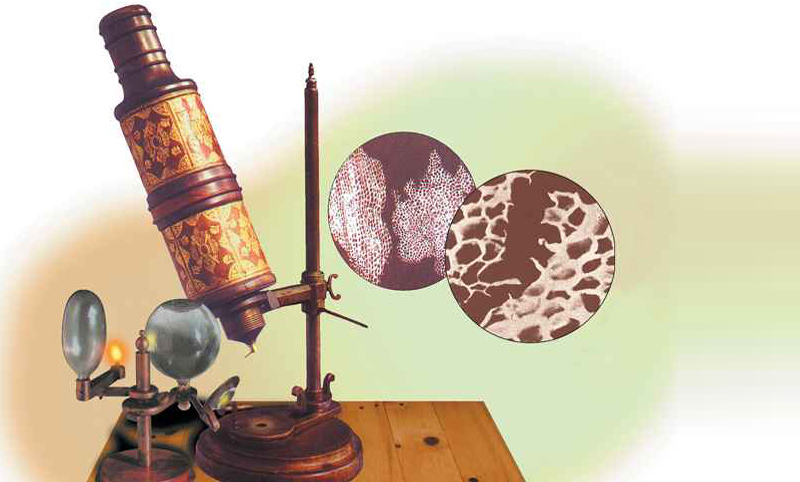 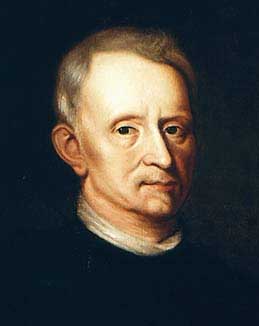 18.03.2013
Алферова Мария Владимировна
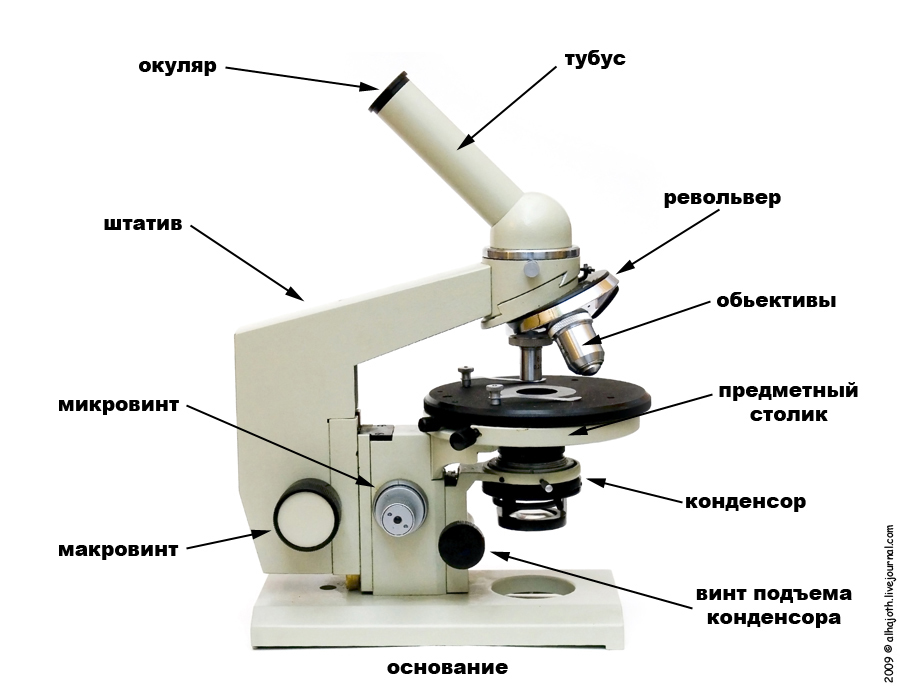 18.03.2013
Алферова Мария Владимировна
Клетки растений
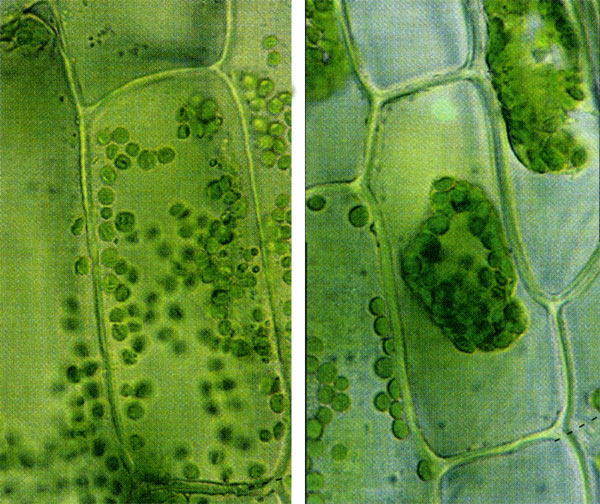 18.03.2013
Алферова Мария Владимировна
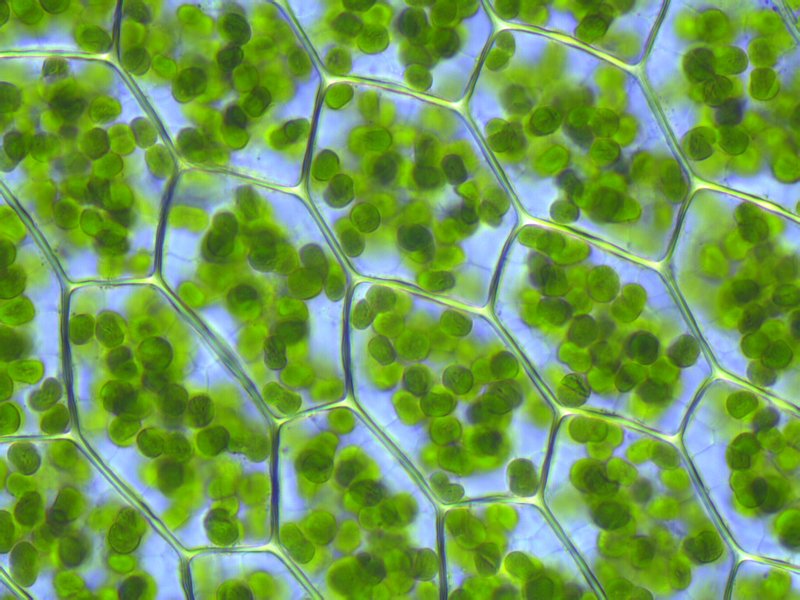 18.03.2013
Алферова Мария Владимировна
Клетки животных
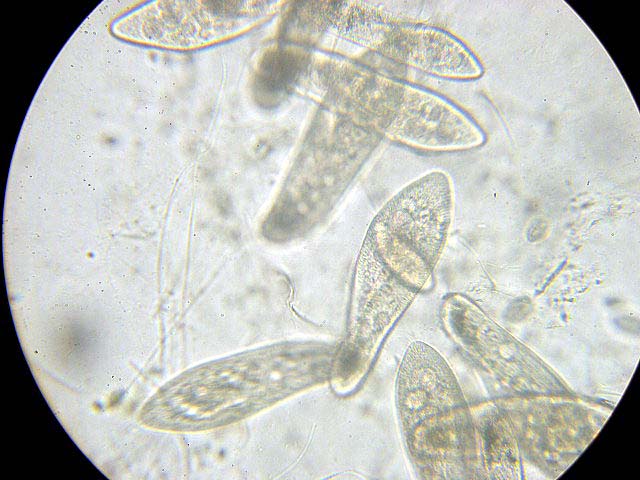 18.03.2013
Алферова Мария Владимировна
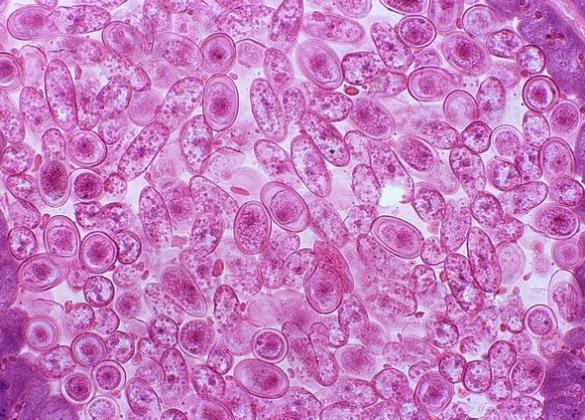 18.03.2013
Алферова Мария Владимировна
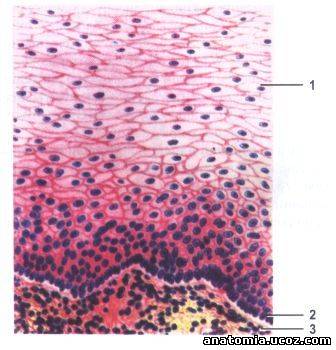 18.03.2013
Алферова Мария Владимировна
Сравнение растительной и животной клетки
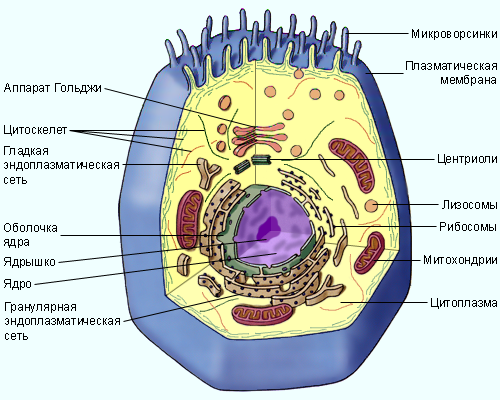 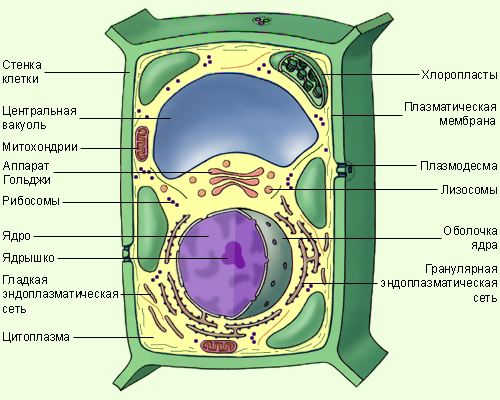 18.03.2013
Алферова Мария Владимировна
Основные части клетки
Оболочка
Цитоплазма
Ядро
18.03.2013
Алферова Мария Владимировна
Разнообразие клеток человека
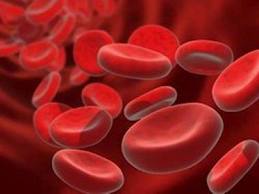 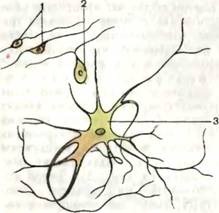 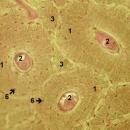 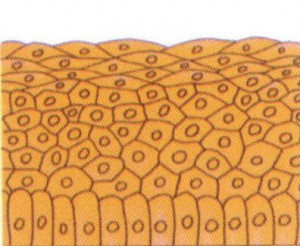 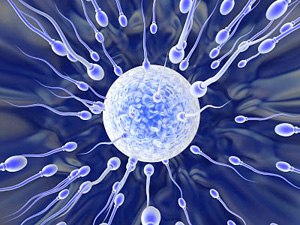 18.03.2013
Алферова Мария Владимировна